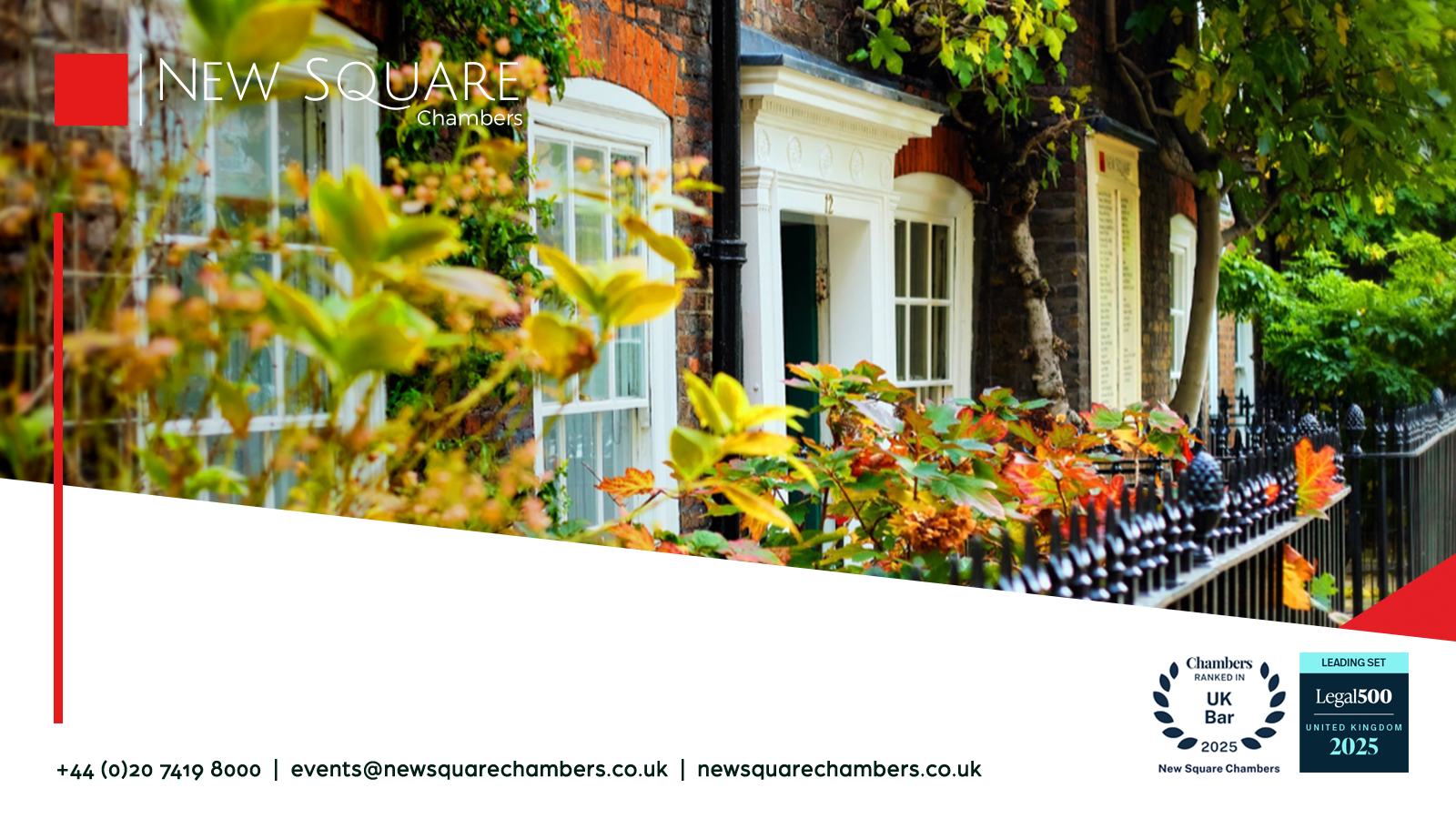 Rights Over Land Conference
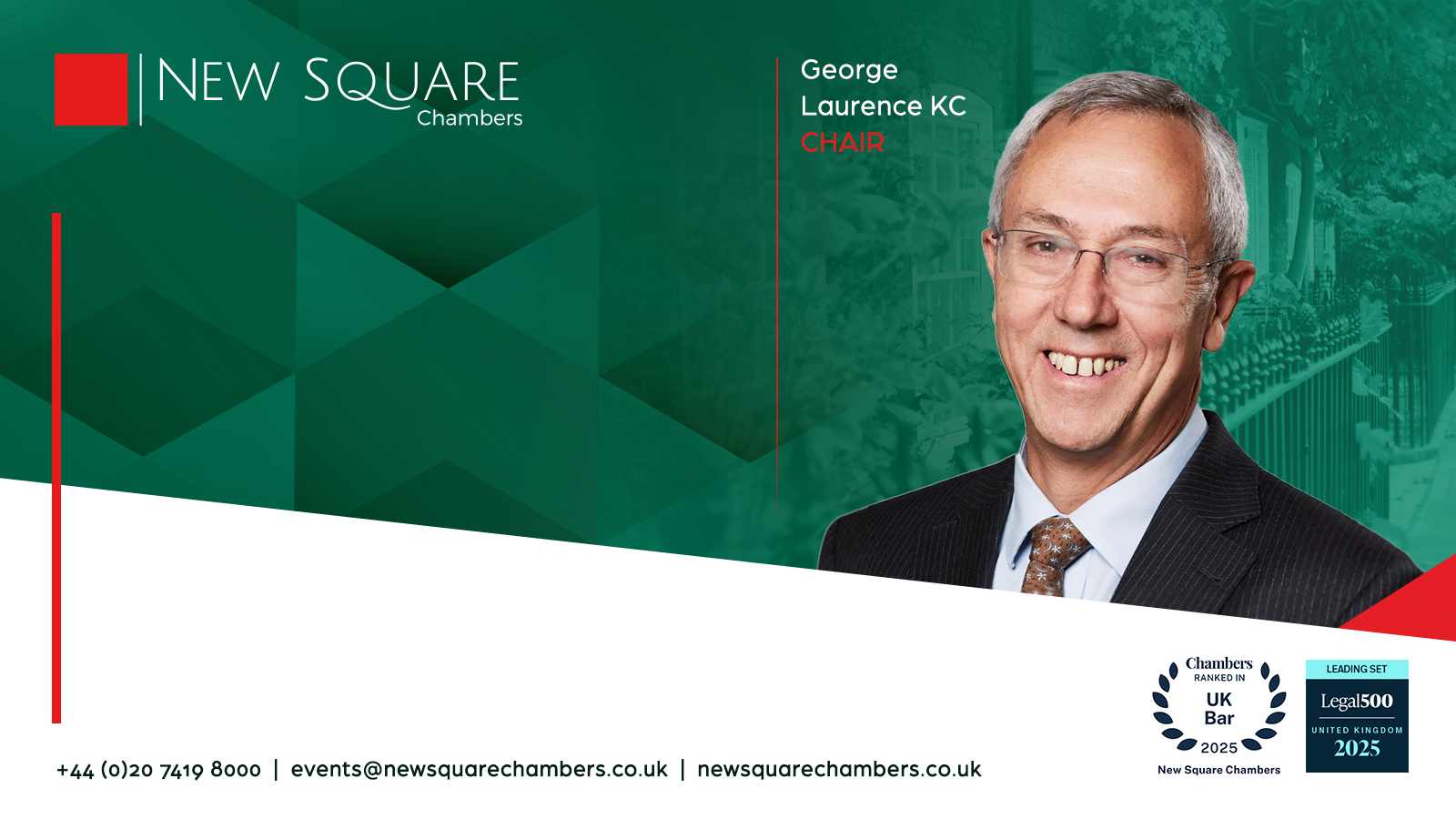 Welcome & Introduction
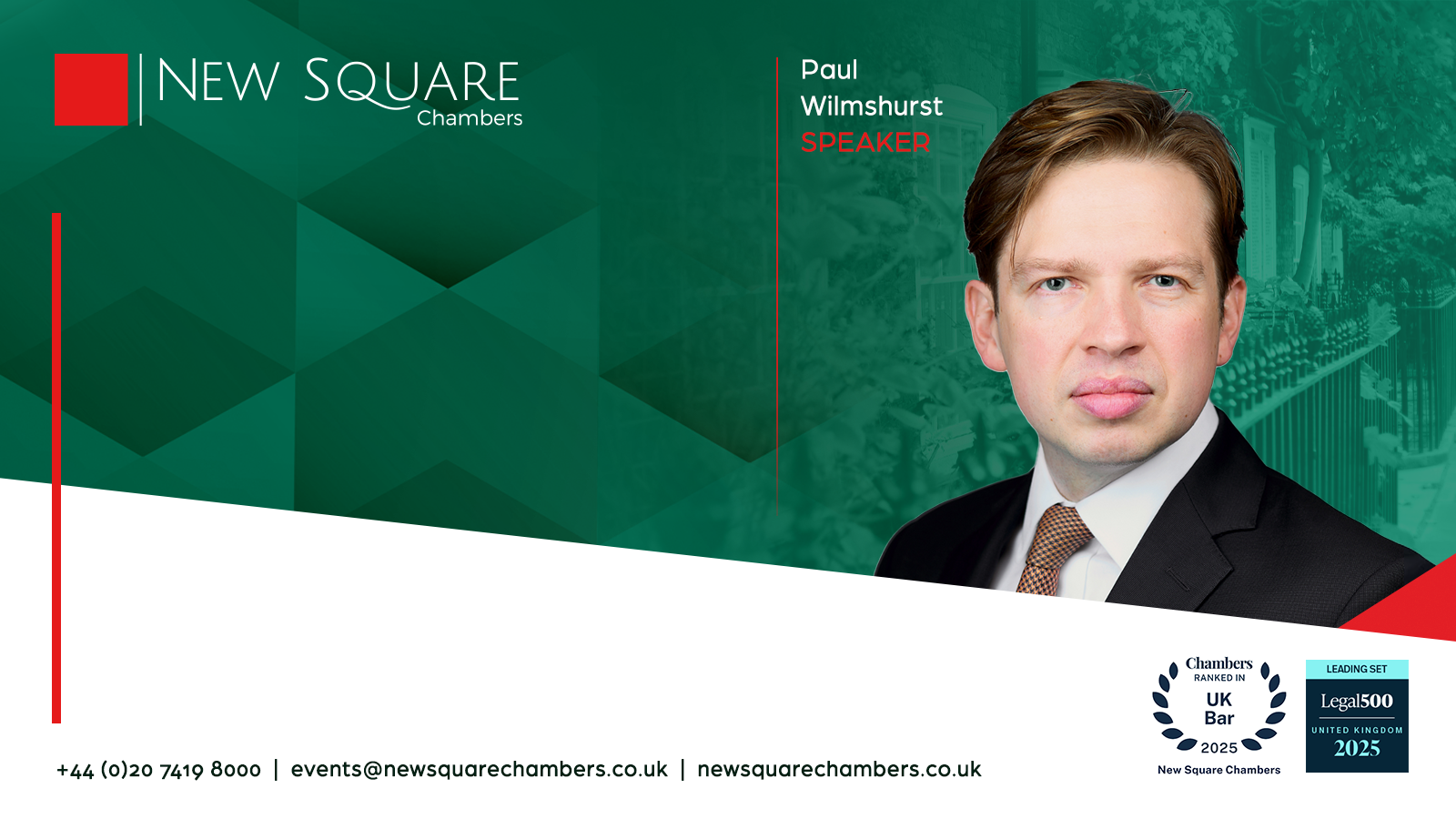 De-Registration of Village Greens: A review of Strack and its significance for landowners and local communities
R (Strack) v Secretary of State for Environment, Food and Rural Affairs [2024] EWCA Civ 420
Woodcock Hill, Borehamwood.
2008 Registration under s.15 by Ms. Strack.
Developer: Taylor Wimpey - deregister 33,000 sqm, offer 36,000 sqm replacement + 24,000 sqm improvements.
Commons Act 2006
Section 15: Use 'as of right' for 20+ years by a "neighbourhood within a locality.”
Section 16(1)-(3): Deregistration requires replacement land if >200 sqm.
DEFRA’s Common Land Consents Policy: “Even if the land to be deregistered is not more than 200m² the Secretary of State will usually expect land to be offered in exchange for the land being deregistered as her policy is not to allow our stock of common land and greens to diminish. The Secretary of State does not interpret the purpose of section 16 as being to facilitate the deregistration of ‘unwanted’ or ‘useless’ pieces of common land or green; but to enable registered land to be released in exchange for replacement land of equal value.”
Commons Act 2006: s.16(6)
Decision-maker must consider:
(a) the interests of persons having rights in relation to, or occupying, the release land and in particular persons exercising rights of common over it);
(b) Interests of the neighbourhood.
(c) Public interest.
(d) Any other relevant matter.
The legislation
s.16(8): Public interest includes nature/landscape conservation, access, archaeology.
s.17(5): Rights extinguished on deregistration; transferred if land replaced.
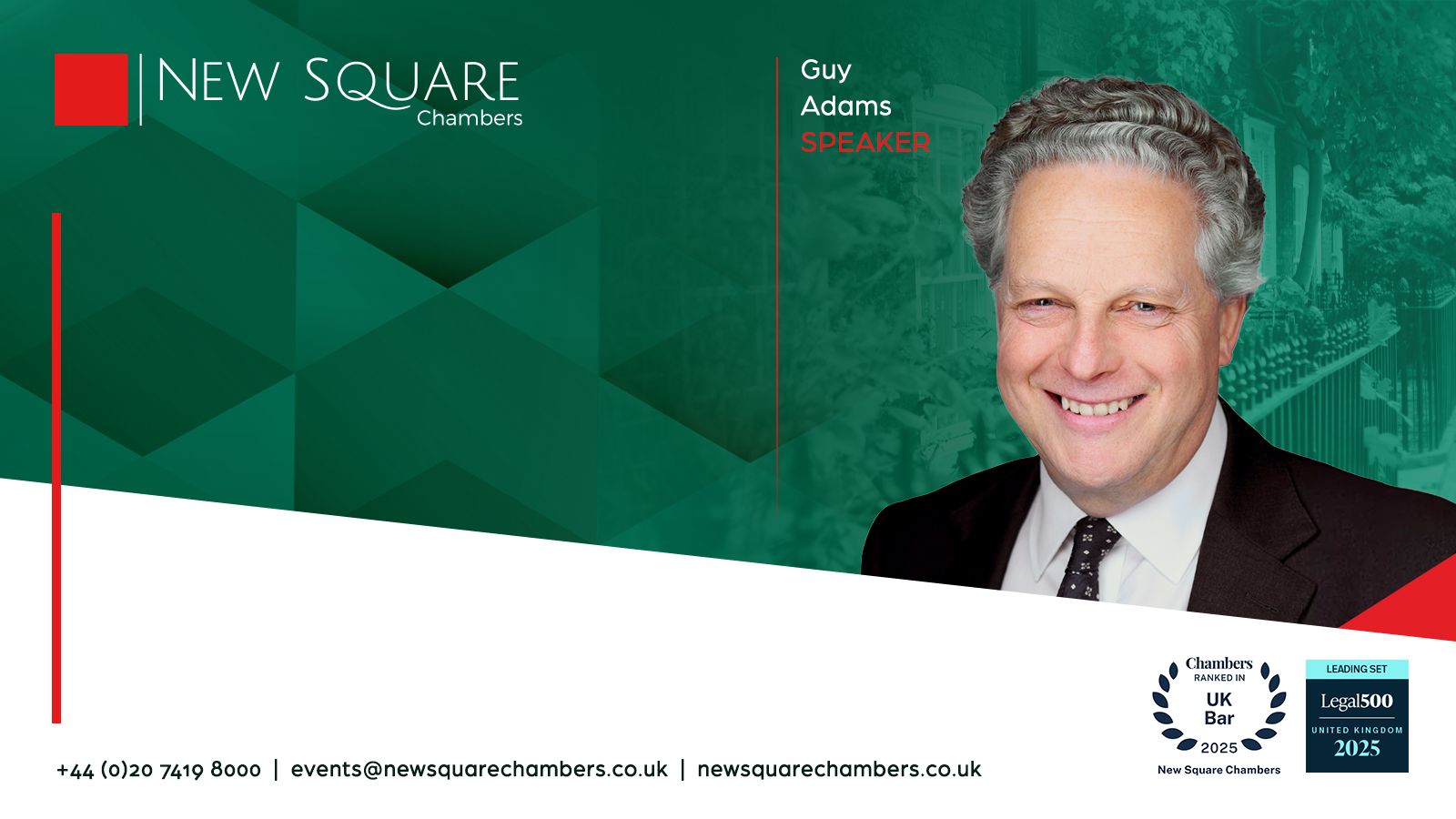 Low Traffic Neighbourhoods: the use and abuse of Traffic Regulation Orders to override private interests in the wider public interest
Low Traffic Neighbourhoods
Implementing low traffic neighbourhoods – D of T 17/3/24

“An area-wide traffic management scheme aimed at reducing or removing through traffic from residential areas, put in place using traffic signed restrictions or physical measures such as planters or bollards.”
Low Traffic Neighbourhoods
Low Traffic Neighbourhoods
Local Authorities’ Traffic Orders (Procedure) (England and Wales) Regulations 1996, regulation 22(2) 

“No provision of an experimental order shall come into force before the expiration of the period of seven days beginning with the day on which a notice of making in relation to the order is published.”
Low Traffic Neighbourhoods
Road Traffic Regulation Act 1984, Part VI of Schedule 9, paragraph 36(1)
“(1) On any application under this Part of this Schedule the court—
(a) may, by interim order, suspend the operation of the order to which the application relates, or of any provision of that order, until the final determination of the proceedings; and
(b) if satisfied that the order, or any provision of the order, is not within the relevant powers, or that the interests of the applicant have been substantially prejudiced by failure to comply with any of the relevant requirements, may quash the order or any provision of the order.”
Low Traffic Neighbourhoods
R (Sheakh) v Lambeth [2021] EWHC 1745 (Admin) at paragraph 22 

“broadly, conventional public law grounds applicable in judicial review cases”
Low Traffic Neighbourhoods
Local Authorities’ Traffic Orders (Procedure) (England and Wales) Regulations 1996, regulations 22(3) and (4) and Sch. 2
“(a) a copy of the relevant notice of making;
(b) a copy of the order as made;
(c) a map which clearly shows the location and effect of the order as made and, where appropriate, alternative routes for diverted traffic;
(d) a statement setting out the reasons why the authority proposed to make the order including the reasons for proceeding by way of experiment and a statement as to whether the authority intends to consider making an order having the same effect which is not an experimental order;
(e) if the order varies, revokes, applies or suspends another order, a copy of that other order;
. . . “
Low Traffic Neighbourhoods
South Buckinghamshire DC v Porter [2004] UKHL 33; [2004] 1 WLR 1953, Lord Brown at [36] 
“The reasons for a decision must be intelligible and they must be adequate. They must enable the reader to understand why the matter was decided as it was and what conclusions were reached on the ‘principal important controversial issues’, disclosing how any issue of law or fact was resolved. Reasons can be briefly stated, the degree of particularity required depending entirely on the nature of the issues falling for decision. The reasoning must not give rise to a substantial doubt as to whether the decision-maker erred in law, for example by misunderstanding some relevant policy or some other important matter or by failing to reach a rational decision on relevant grounds.”
Low Traffic Neighbourhoods
West Dulwich Service Station Ltd (on behalf of West Dulwich Action Group) v Lambeth London Borough Council [2025] EWHC 1111 (Admin) at [125]

“On the evidence I am forced to conclude that, despite assurances to the contrary given to the Claimant, the 53-page presentation did not form part of the Council’s considerations in its decision to make the Orders. It should have done. Its content was highly relevant to the issues being deliberated upon and thus it was a material consideration. The failure to have regard to it was a serious failing, rendering the decision to make the Orders unlawful in the Wednesbury sense.”
Low Traffic Neighbourhoods
Road Traffic Regulation Act 1984, Section 1(1)
“(a) for avoiding danger to persons or other traffic using the road or any other road or for preventing the likelihood of any such danger arising, or
(b) for preventing damage to the road or to any building on or near the road, or
(c) for facilitating the passage on the road or any other road of any class of traffic (including pedestrians), or
(d) for preventing the use of the road by vehicular traffic of a kind which, or its use by vehicular traffic in a manner which, is unsuitable having regard to the existing character of the road or adjoining property, or
(e) (without prejudice to the generality of paragraph (d) above) for preserving the character of the road in a case where it is specially suitable for use by persons on horseback or on foot, or
(f) for preserving or improving the amenities of the area through which the road runs or
(g) for any of the purposes specified in paragraphs (a) to (c) of subsection (1) of section 87 of the Environment Act 1995 (air quality).”
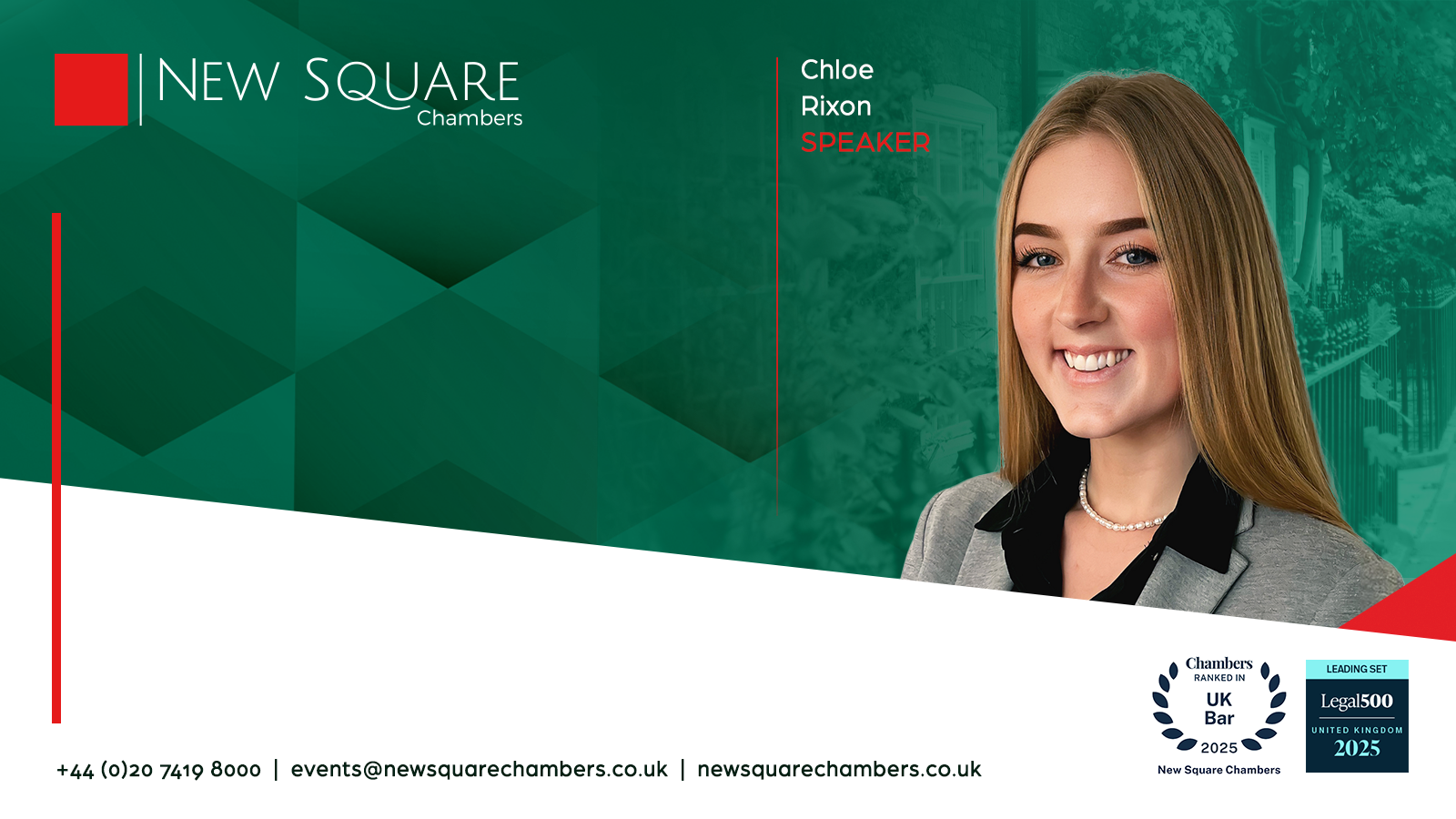 Signage and the impact of Nicholson v Hale [2024] 
UKUT 153 (LC)
Signage and the impact of Nicholson v Hale [2024] UKUT 153 (LC)
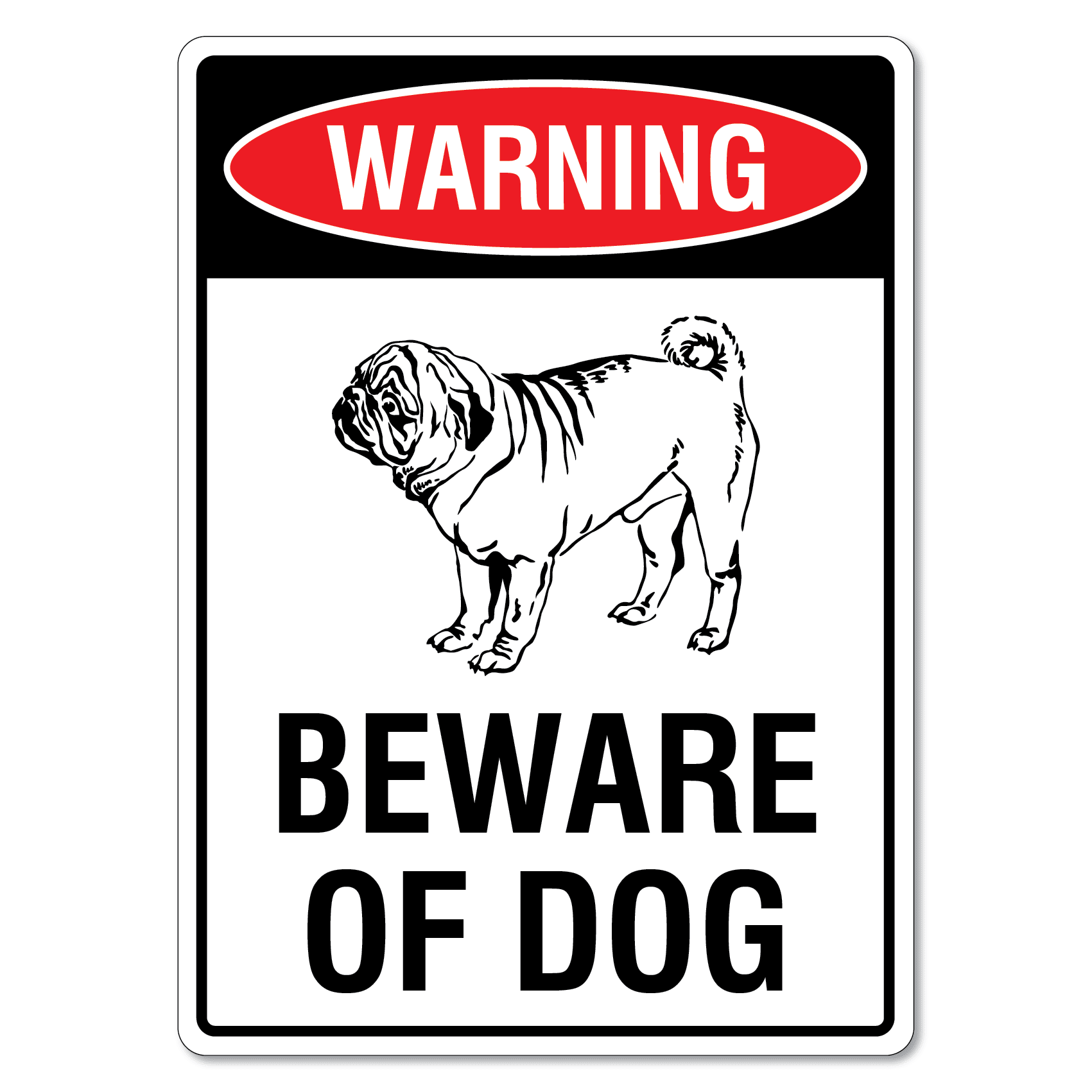 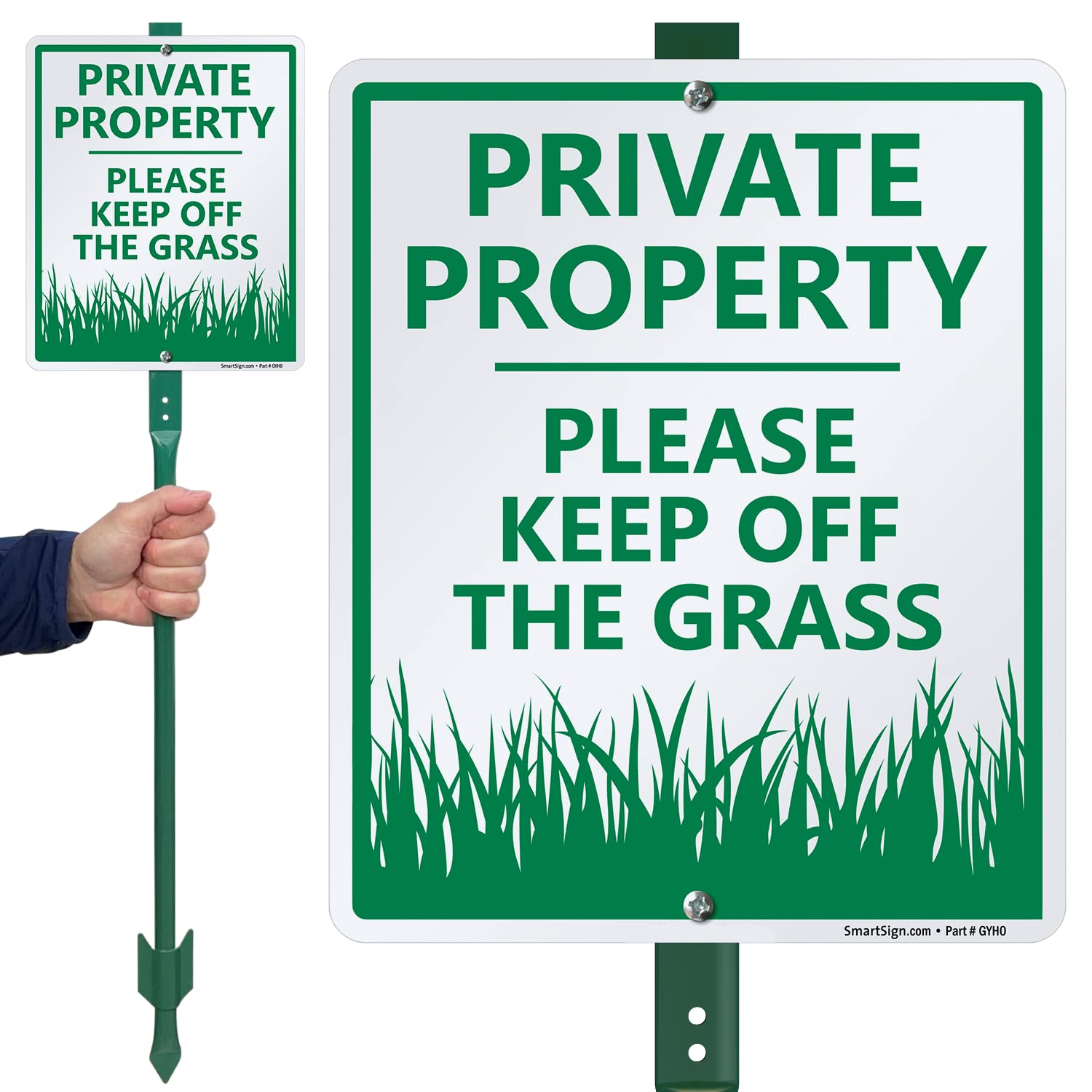 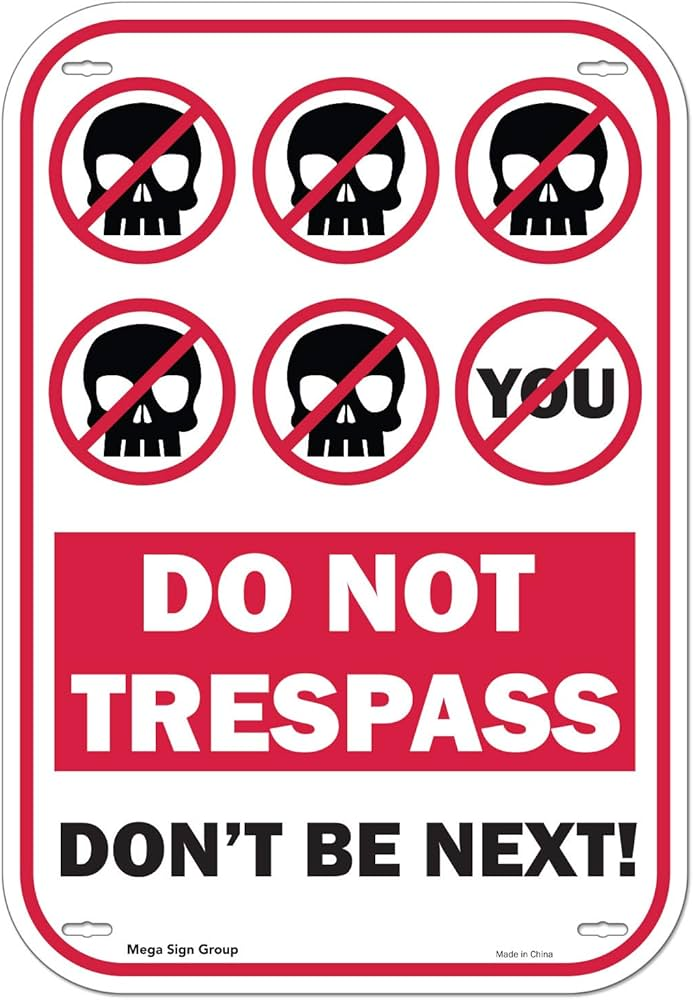 Signage and the impact of Nicholson v Hale [2024] UKUT 153 (LC)
Right of way by prescription: 
20+ years continuous period; and
Open usage as of right – without force, secrecy or permission
Facts: 
Property in the same terrace of properties;
Staircase Respondents used, later demolished by Applicants;
Sign affixed to wall at top of staircase since at least 2000: “This staircase and forecourt is private property. No public right of way."
Signage and the impact of Nicholson v Hale [2024] UKUT 153 (LC)
First instance decision: FTT REF 2022/0118
[at 53] “I have no hesitation in concluding, on the basis of the evidence before me, that the Staircase was used for the benefit of the owners and occupiers of No 6 for a period of 20 years and more from no later than 2 December 1996. The user was as of right: for the reasons set out above it is not incumbent on the Applicants to prove that the relevant owners of No 4 had actual knowledge of the user. In my judgment, it would have been plainly obvious to the owner of the land, taking reasonable care, that it was being exercised.”
[at 56]: “The user was not occasional: it was consistent, and constant, both during the week and at weekends. The user was both by the Applicants and by people 7 visiting the offices of French & Co: I accept entirely the evidence given by the Applicants on this point.”
Signage and the impact of Nicholson v Hale [2024] UKUT 153 (LC)
First instance decision: FTT REF 2022/0118
[at 59] “So far as the Sign is concerned, my conclusions are as follows. Although small, and although placed at a considerable height from the ground, the Sign in my judgment could be read by anyone going up the Staircase. However, the Sign does not prevent the acquisition of a private right of way. It unequivocally states ‘no public right of way’. The position would be entirely different if the Sign had said ‘No right of way’. But by limiting the prohibition to public use, it does not, in my judgement, affect the acquisition of a private right. The Sign is defining the type of right that it being prevented. The Staircase was not to be used by the public as an extension of the road. Stating that the property was private does not affect the outcome: rights of way are typically acquired over someone else’s private land.”
Signage and the impact of Nicholson v Hale [2024] UKUT 153 (LC)
UT Decision – the Cross Appeal
Three submissions on Sign visibility:
(1) The Judge got her finding wrong
(2) The Judge did not consider the Respondent’s never seeing the Sign
R (Oxfordshire & Buckinghamshire Mental Health NHS Foundation Trust and Oxford Radcliffe Hospitals NHS Trust) v Oxfordshire County Council [2010] EWHC 530 (Admin) – “the Warneford Meadow case”
(3) There was no evidence of any users having read the Sign.
The Cross Appeal was dismissed.
Signage and the impact of Nicholson v Hale [2024] UKUT 153 (LC)
UT Decision – the Appeal
The law: 
Force – further than physical: not contentious or under protest. 
David Richards LJ in Winterburn v Bennett [2016] EWCA Civ 482 [2017] 1 WLR 646 “the continuous presence of legible signs may be sufficient to render user contentious” [at 23] – not need to be plural.
Wording [see 94–110] - fundamental question is what the notice conveyed to the reasonable user – principles from the Warneford Meadow case at [22]. Test is objective and fact specific.
Signage and the impact of Nicholson v Hale [2024] UKUT 153 (LC)
UT Decision – the Appeal
The outcome: appeal allowed on Ground 1. Mr Justice Johnson did not agree with the Judge’s analysis of the wording:
Sign stated “private property”; and 
Should be read in a common sense and not a legalistic way. 
The Decision was set aside and re-made. The Order was set aside.
Signage and the impact of Nicholson v Hale [2024] UKUT 153 (LC)
Takeaway points:
Power of signs 
Power has limits, and is fact specific:
Wording 
Visibility
Quantity
Signage and the impact of Nicholson v Hale [2024] UKUT 153 (LC)
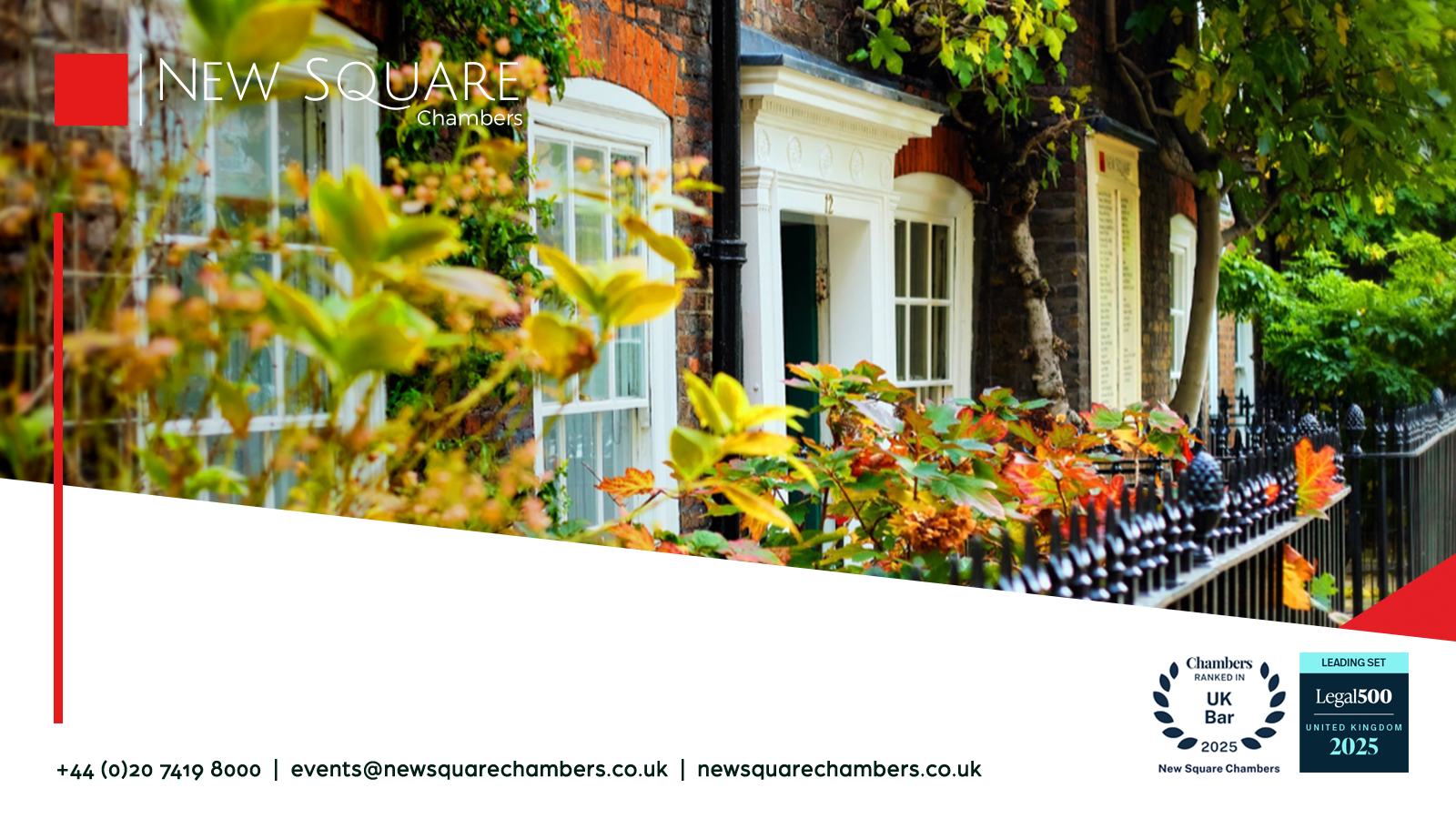 Refreshments 
& Networking
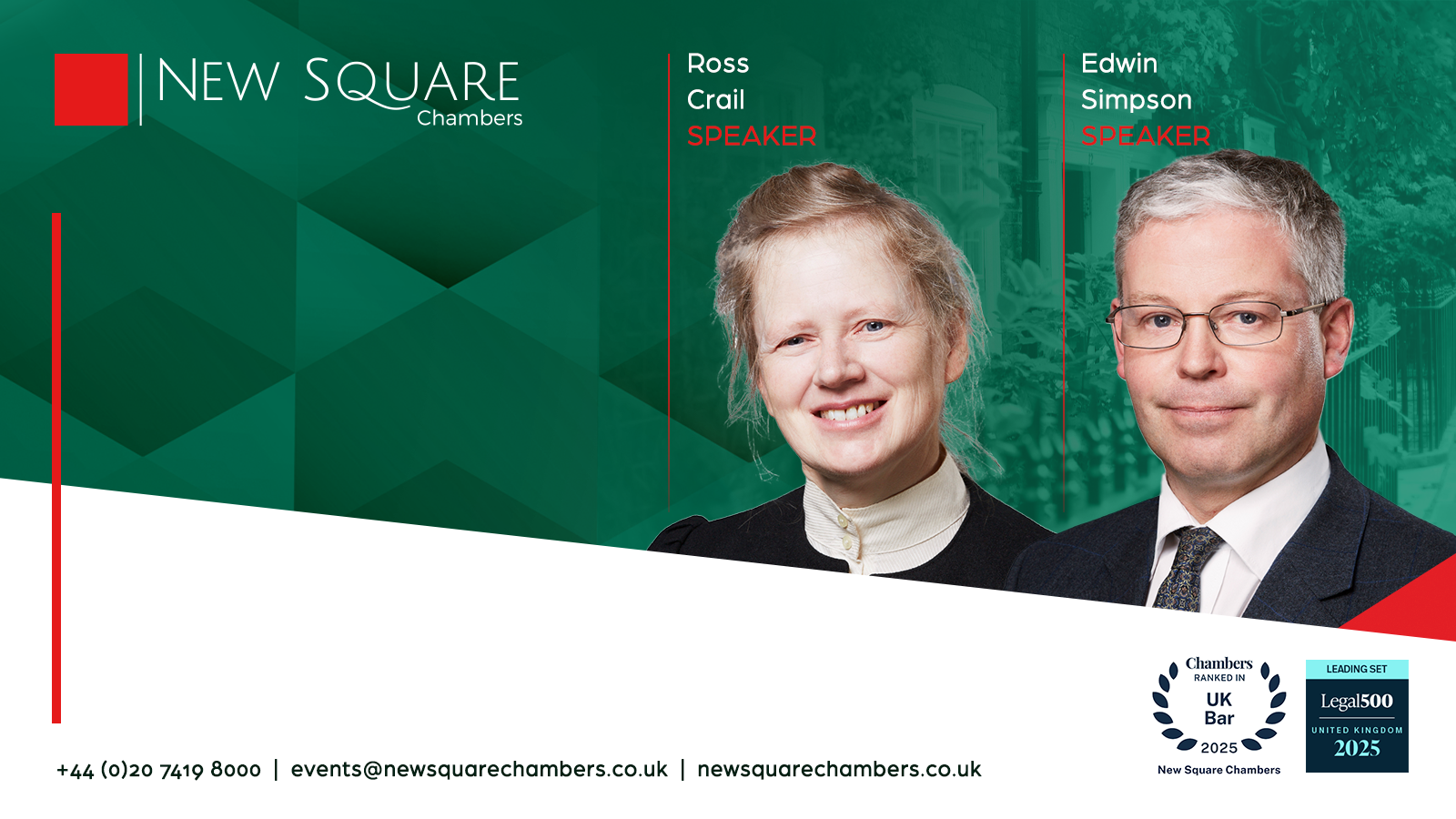 The Latest in the Roxlena Litigation: How foot and mouth interacts with public rights of way claims.
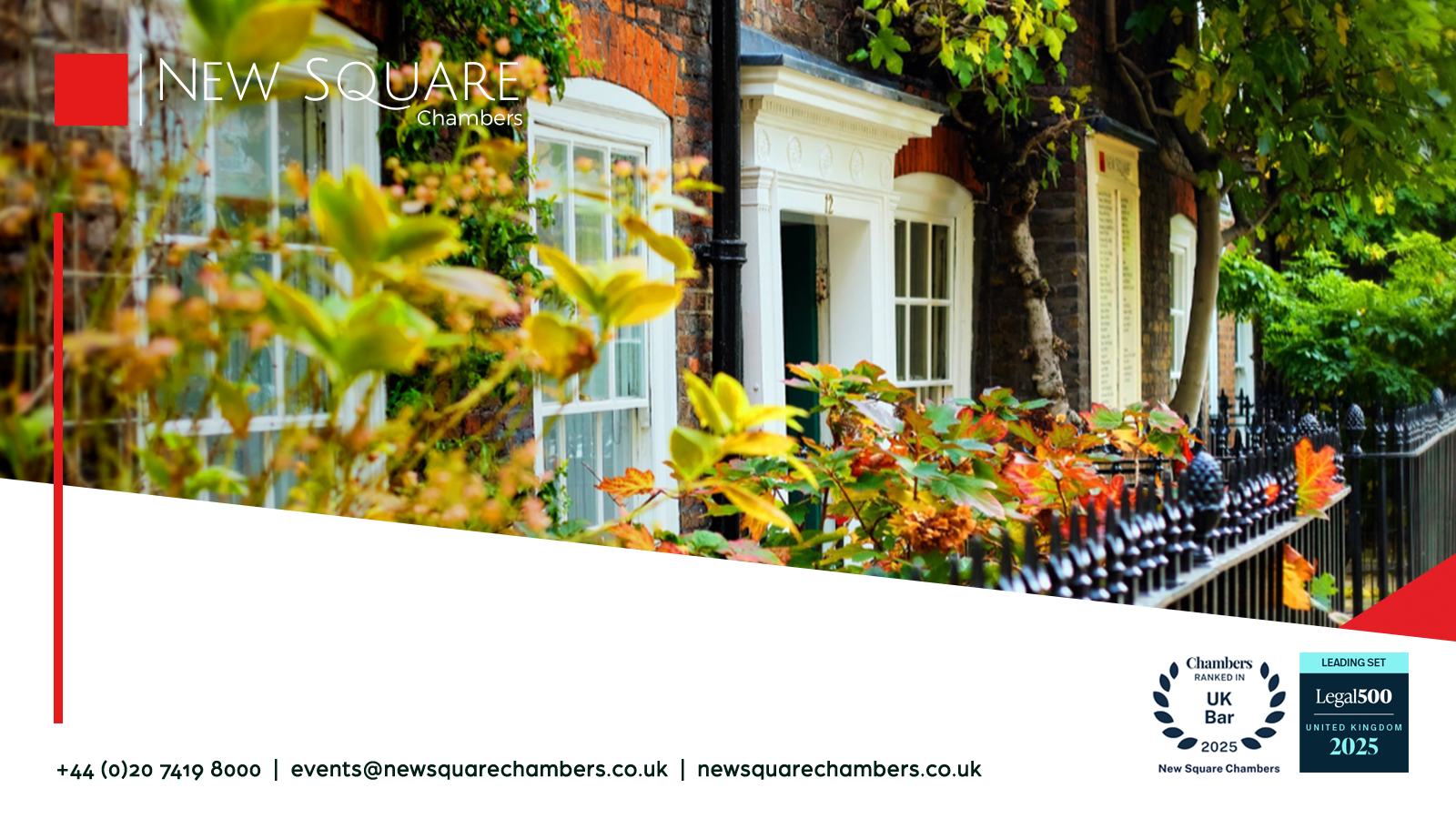 Refreshments 
& Networking
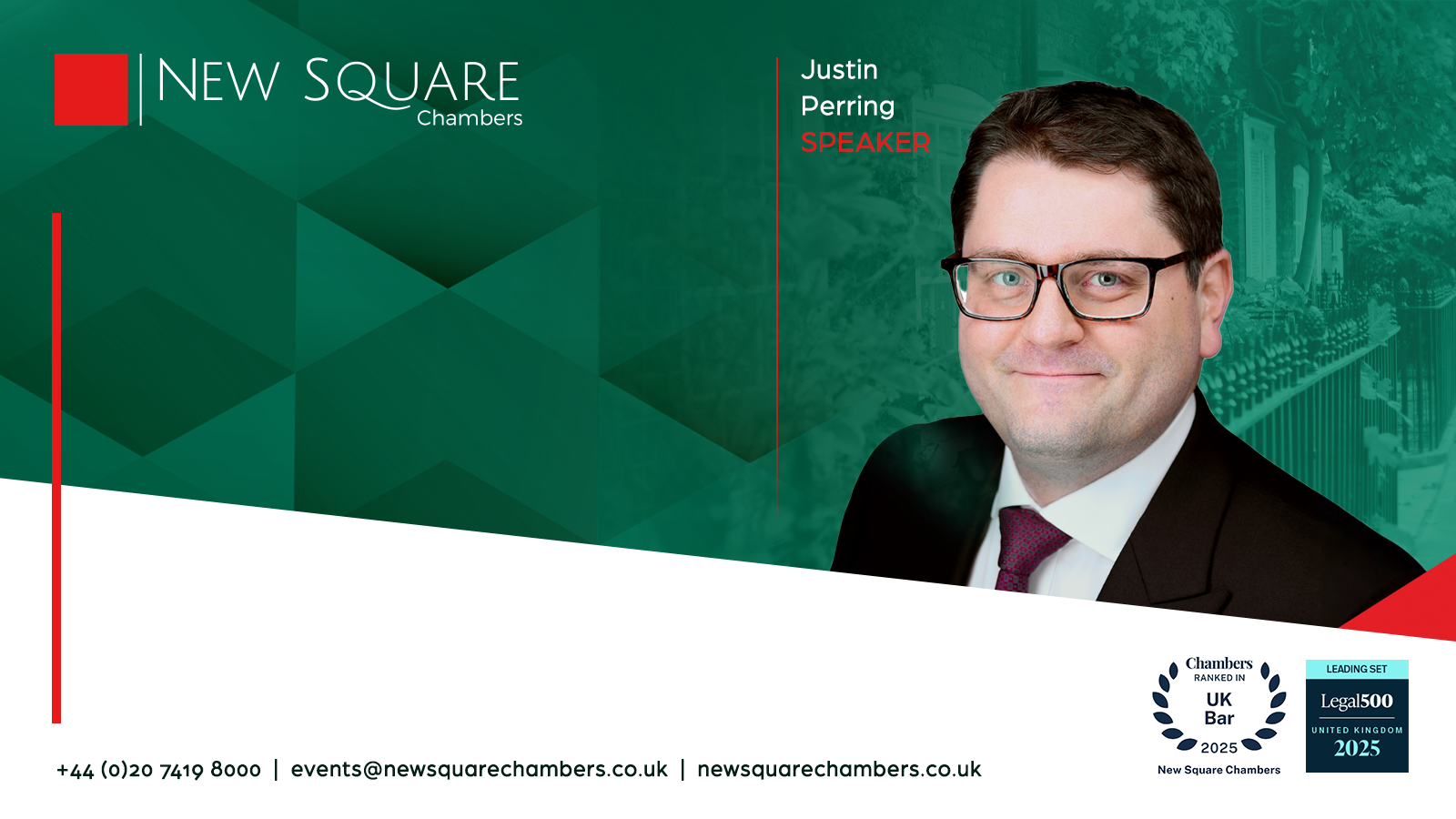 How to deploy the Environmental Information Regulations:
A litigator’s secret weapon
Overview
The Environmental Information Regulations are not just about environmental law. They are relevant to many other practice areas (commercial, company, shareholder, insolvency, property)

Relevant to “Public Rights Over Land”: the right to know what is happening to land, risks, knowledge, policies, decisions. 

A powerful, underused tool for gathering evidence, case testing, and leverage.
Rationale of the EIR
Part of a broader European and International framework aimed at transparency and environmental accountability 

A powerful idea: people have the right to know what is being done to their environment and have access to information

Regulation 12 (2) “A public authority shall apply a presumption in favour of disclosure”
Key definitions and scope
Broad scope of who it applies to

Broad definition of “environmental information”

Exceptions if applicable are still subject to public interest test  

Discharges means many exceptions do not apply
Who is subject to the EIR?
(2) Subject to paragraph (3), “public authority” means–
(a) government departments;
(b) any other public authority as defined in section 3(1) of the Act, disregarding for this
purpose the exceptions in paragraph 6 of Schedule 1 to the Act, but excluding–
(i) any body or office-holder listed in Schedule 1 to the Act only in relation to
information of a specified description; or
(ii) any person designated by Order under section 5 of the Act;
(c) any other body or other person, that carries out functions of public administration; or
(d) any other body or other person, that is under the control of a person falling within
sub-paragraphs (a), (b) or (c) and–
(i) has public responsibilities relating to the environment;
(ii) exercises functions of a public nature relating to the environment; or
(iii) provides public services relating to the environment.
“Environmental Information”
Regulation 2(1) is very broad. 
The definition is deliberately broad, and both the Information Commissioner and the Upper Tribunal have emphasised this. 
In practice:
Spill reports and response logs from a sewage treatment facility
Water quality monitoring at public bathing sites
Emails between council officers and developers about flood mitigation
Noise impact assessments for a major airport runway expansion
Historic landfill contamination maps
Environmental permit applications and variations
Energy use and carbon emissions from public infrastructure
Minutes from meetings discussing emissions limits or impact assessments
Toll charges over a bridge
Exceptions and the public interest test
Presumption in favour of disclosure 
The main exceptions are found in regulations 12(4) and 12(5) 
Carve-out in Regulation 12(9): these exceptions cannot be used to withhold information that relates to emissions into the environment.  
But even if an exception applies, the authority must still go on to consider the public interest test
Enforcement Path
After an initial request, a requestor can request an internal review. If not satisfied the ICO can be complained to who can issue decision and enforcement notices. An appeal to the Tribunal can be made within 28 days of the ICO decision. JR may be available in limited cases. 

It is an offence to deliberately destroy or conceal requested information.
Strategic Comparisons
The EIR can offer real advantages over FOIA and pre-action disclosure.
FOIA is better known, but often more limited in scope and has some absolute exemptions (e.g. legal privilege).
EIR public interest test for nearly all exceptions — and Regulation 12(9) removes many of those exceptions entirely when the request relates to emissions.
PAD under CPR 31.16 is powerful — but constrained and has disadvantageous costs aspects.
By contrast, an EIR request:
Can be made by anyone, with no need for litigation
Doesn’t require relevance or formal procedure
Can be anonymous or made through a third party
Is fast, low-cost, and silent
EIR Limitations
Use across practice areas
Company/ shareholder 
S. 171(2)(d) CA 2006
Environmental information might be relevant to breach of director’s duties, unfair prejudice, derivative action, governance reforms
Insolvency
Real world liabilities which environmental information might be relevant to
Disclaimer, asset value, insurance, notifications, indemnities 
Property 
Environmental information might be relevant to development disputes, JR, planning appeals  
Commercial contracts 
Environmental information might be relevant to breach of warranty claim
Barrington Swim Club v Midshire Water Ltd
Sunnybrook Lake is a popular inland swimming spot. After heavy rain, members of the Barrington Swim Club notice murky water and develop illnesses. 
They suspect Midshire Water, a private utility, is discharging untreated sewage into a stream feeding the lake via a combined sewer overflow (CSO). 
Although private, Midshire Water performs public environmental functions — so it is subject to the EIR.
A request is made
The request
Records of discharge events (dates, volumes, durations) from the nearest CSO
Monitoring results of water quality (E. coli, suspended solids, ammonia)
Copies of internal assessments or reports about pollution risk
Correspondence with the Environment Agency regarding discharges into Sunnybrook Lake
Historical incident reports from the sewage works
Request strategy
The request should be carefully tailored.
They could also file parallel requests with:
The Environment Agency
Local Environmental Health
Lead Local Flood Authority
Midshire Water’s Legal Obligations and strategy
Respond within 20 working days (or extend to 40 with justification)
Any clarification required.
Identify any exception relied on
Conduct a public interest test
Provide reasons for refusal and offer internal review
Key constrains on withholding
Because most of the info relates to emissions, Reg. 12(9) rules out many of the exemptions. 
Likely only able to redact certain information like personal data.
Able to withhold privileged information only if it does not relate to emissions or is privileged advice.
Clear public health angle makes public interest arguments difficult.
Outcome and escalation
Suppose Midshire provides:
Discharge summaries (12 months)
A redacted briefing note
Incomplete water quality data
The Club seeks an internal review, then escalates to the ICO, citing:
Reg. 12(9): emissions-related data can’t be withheld under key exceptions
Reg. 5(1): duty to provide held information
Reg. 9: failure to assist
The ICO orders full disclosure, criticises the refusal, and reminds Midshire of its obligations.
Result: a low-cost but powerful way to uncover evidence — useful for PI claims, nuisance, or JR.
Top tips for requestors
Be specific 
Mention the EIR 
Use a constructive tone 
Follow up
Escalate
Top tips for responders
Train staff to recognise an EIR request, exceptions, public interest
Engage early: clarify scope
Treat emissions with caution
Records
Strategic thinking
5 top tips
Closing thoughts
The Environmental Information Regulations are not an environmental niche. They’re a strategic, versatile, and underused mechanism for gathering powerful, independent information across a broad range of disputes. 
They allow litigators to gain early, quiet insight into the evidence — without tipping off opponents, incurring significant litigation costs, or relying on cooperation.
Knowing how to use or respond to EIR requests should be in your toolbox.
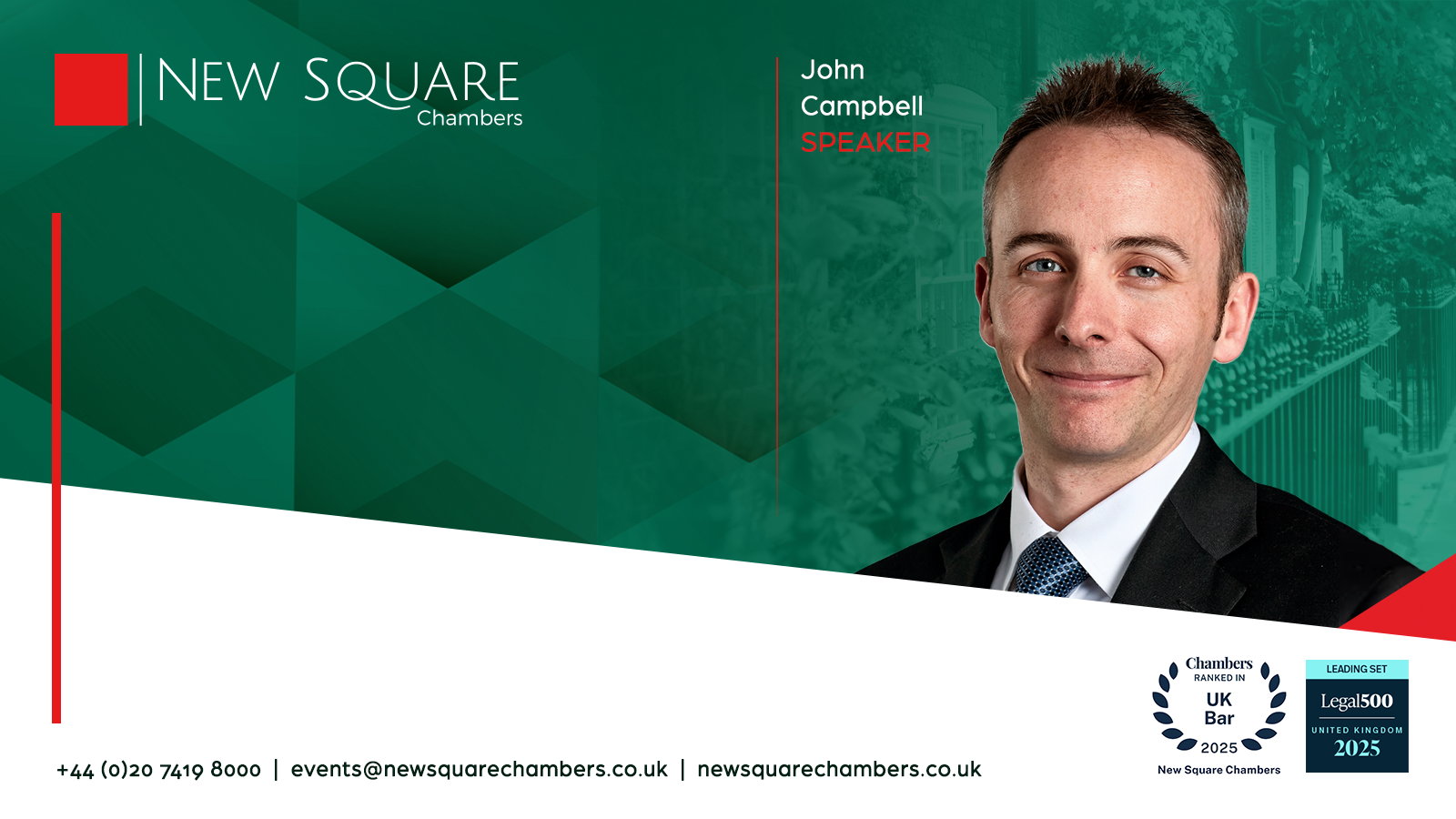 Revisiting Res Judicata: The finality of judicial decisions versus the duty to keep the definitive map and statement up to date
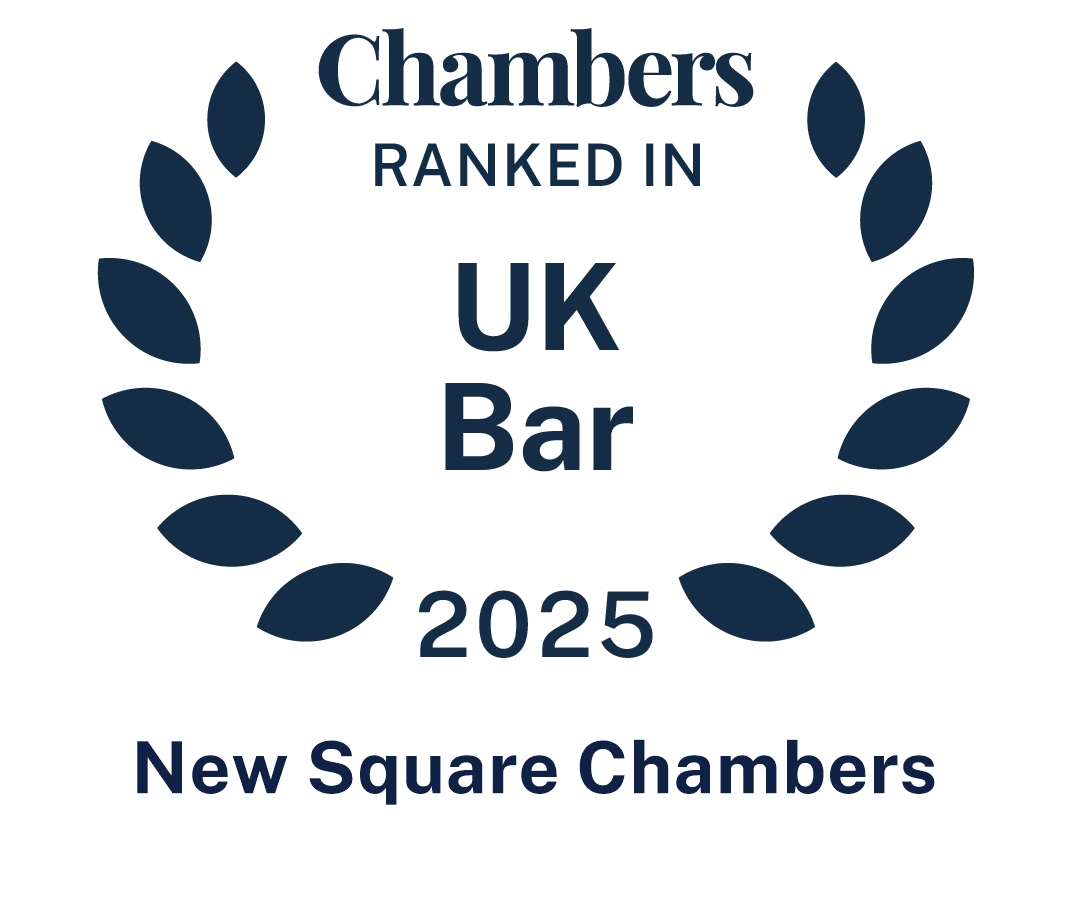 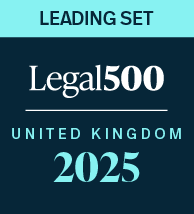 Section 53, Wildlife & Countryside Act 1981
“(2) As regards every definitive map and statement, the surveying authority shall—
 
	(a) as soon as reasonably practicable after the commencement date, by order make such modifications to the map and statement as appear to them to be requisite in consequence of the occurrence, before that date, of any of the events specified in subsection (3); and
	(b) as from that date, keep the map and statement under continuous review and as soon as reasonably practicable after the occurrence, on or after that date, of any of those events, by order make such modifications to the map and statement as appear to them to be requisite in consequence of the occurrence of that event.”
Section 53, Wildlife & Countryside Act 1981
“(c) the discovery by the authority of evidence which (when considered with all other
relevant evidence available to them) shows—
		(i) that a right of way which is not shown in the map and statement subsists or is 			reasonably alleged to subsist over land in the area to which the map relates…”

Per Glidewell LJ in R v Secretary of State for the Environment ex parte Simms [1991] 2 QB 354 at 388:
	
	“concerned with the correction of mistakes as the result of newly discovered information, which 	was 	previously unknown, and which may result in a previously mistaken decision being corrected”
Schedule 15, para 12
“(3) Except as provided by this paragraph, the validity of an order shall not be questioned in any legal proceedings whatsoever”
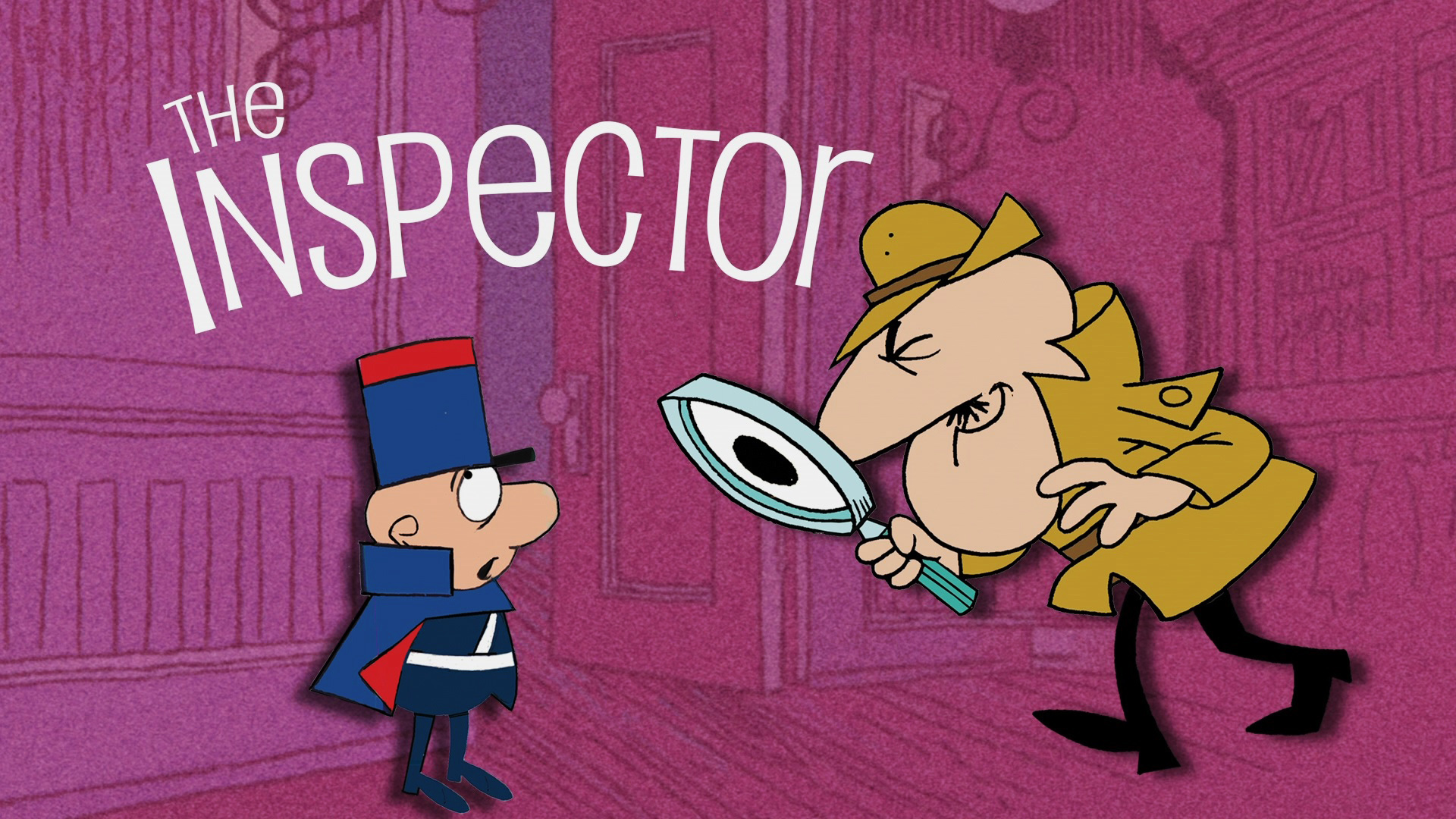 National Parks & Countryside Act 1949
Section 33(2)(e):

		“(e) the discovery by the authority of new evidence such that, if the authority were then 	preparing a draft map under the foregoing provisions of this Part of this Act, they would be 	required by those provisions to show on the map, as a highway of a particular description, a 	way not so shown on the definitive map, or on the revised map last prepared in accordance with 	the following provisions of this section, as the case may be.”
National Parks & Countryside Act 1949
Section 31(8)

	“(8)Subject to the last foregoing subsection and to the next following section, a declaration 	made under this section shall be conclusive evidence of the matters stated in the declaration”
National Parks & Countryside Act 1949
R oao Monckton & ors v Staffordshire County Council [2022] EWHC 3049 (Admin)
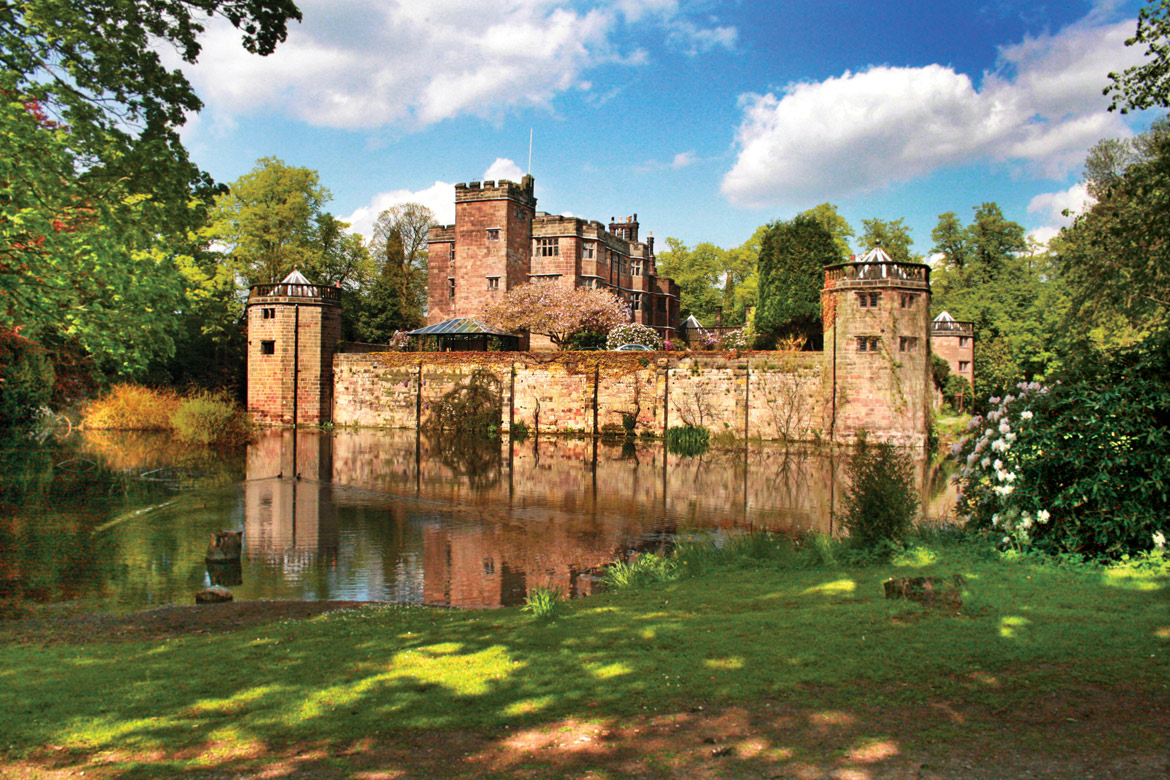 National Parks & Countryside Act 1949
Ladd v Marshall [1954] 1 WLR 1489 CA

Further evidence only admissible where it:
Could not have been obtained with reasonable diligence for use at the original trial or hearing;
Is such that, if given, it would probably have an important influence on the result of the case; and
Is such as is presumably to be believed.

R v West Sussex Quarter Sessions ex parte Johnson Albert and Maud Johnson Trust Ltd and ors [1974] QB 24
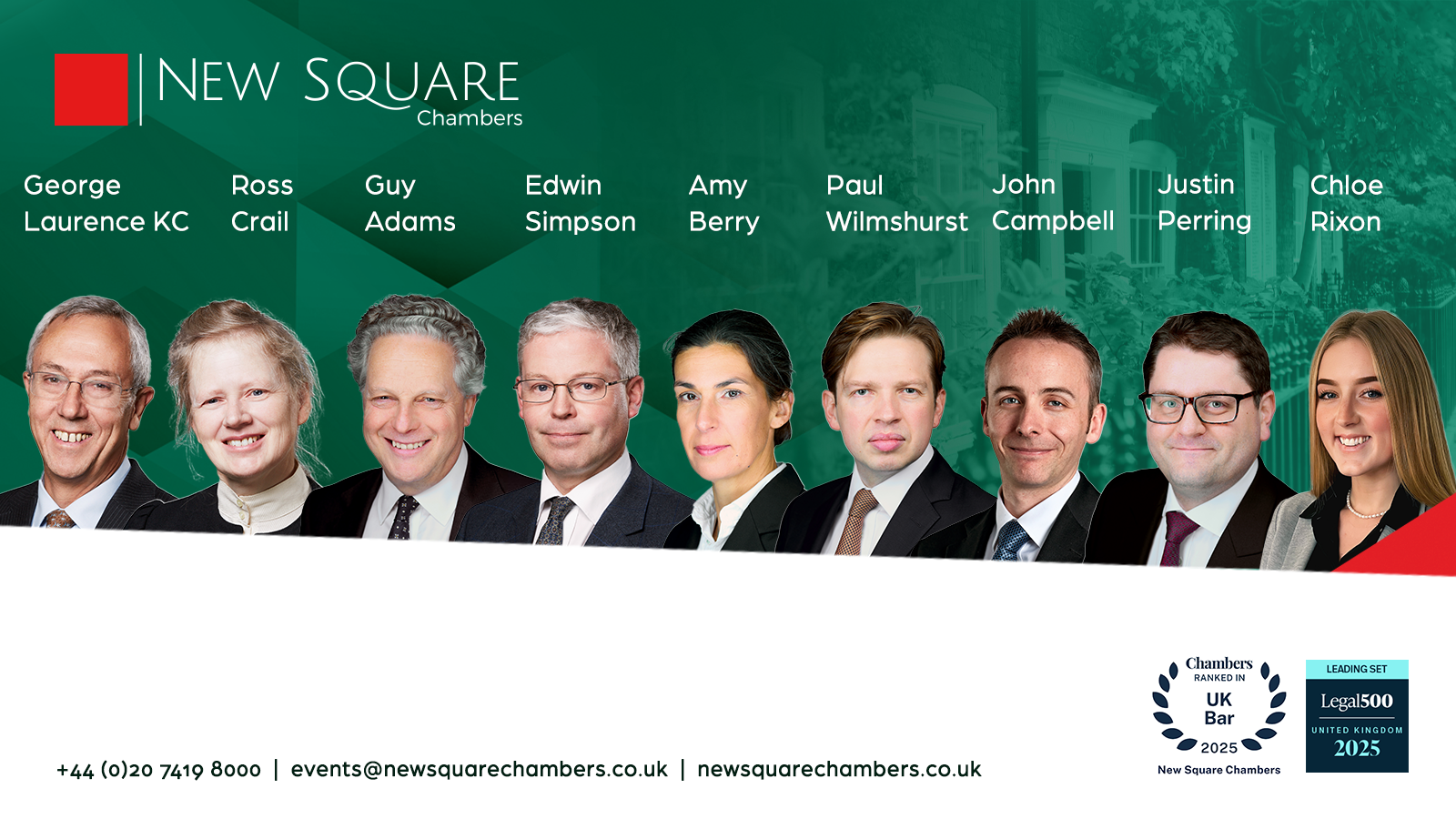 Panel Discussion
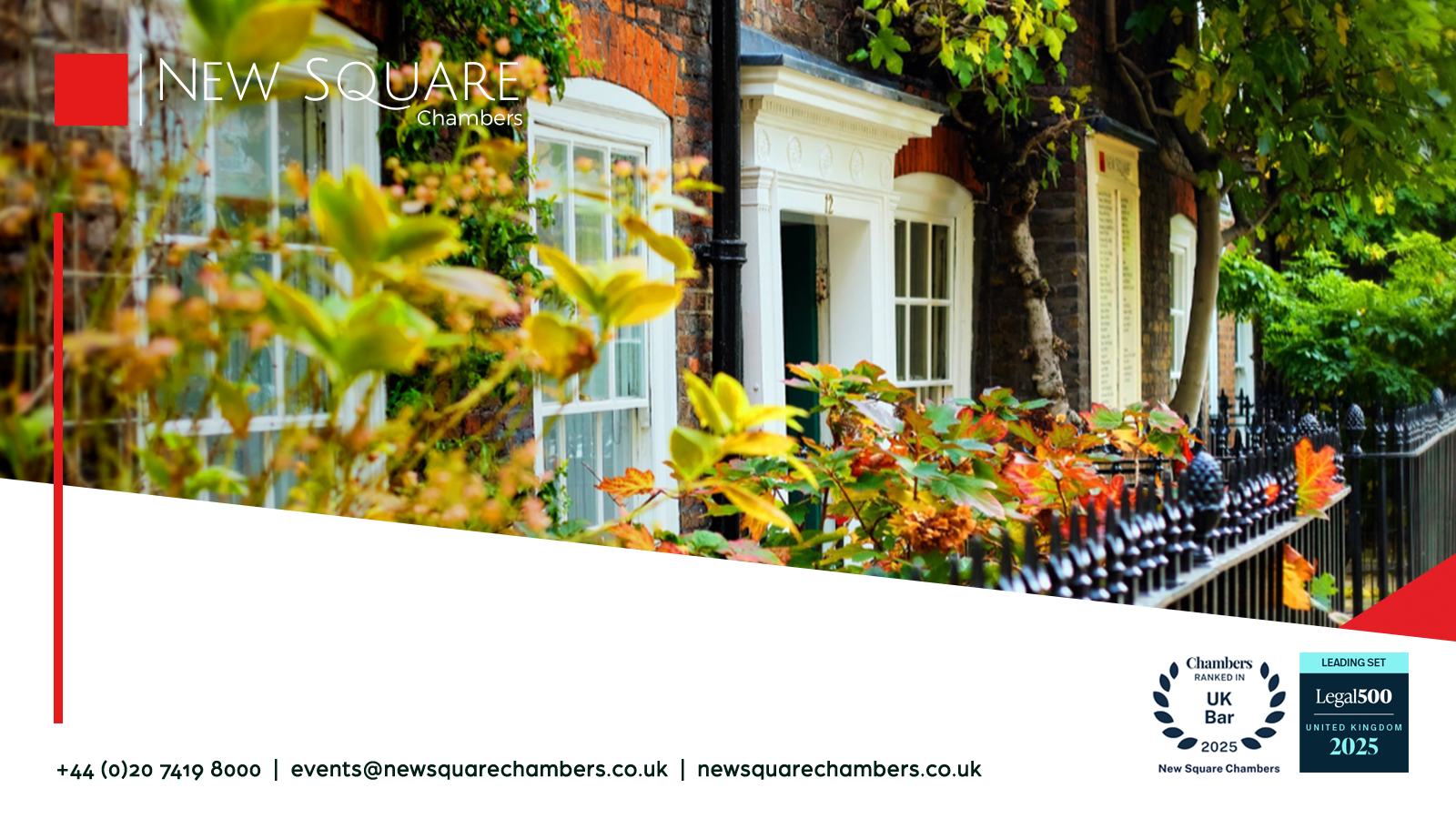 Networking & 
Drinks Reception